ГЕРОЙ СОВЕТСКОГО СОЮЗА
Пичугин  Евгений  Иванович
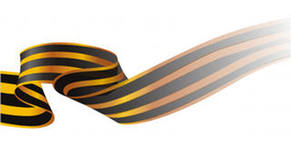 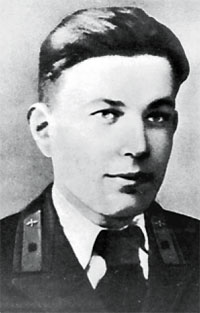 ГЕРОЙ СОВЕТСКОГО
 СОЮЗА
Пичугин Евгений Иванович
1922 – 1942 г.г.
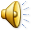 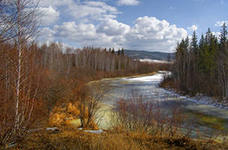 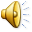 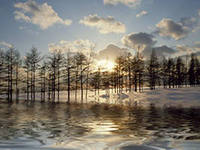 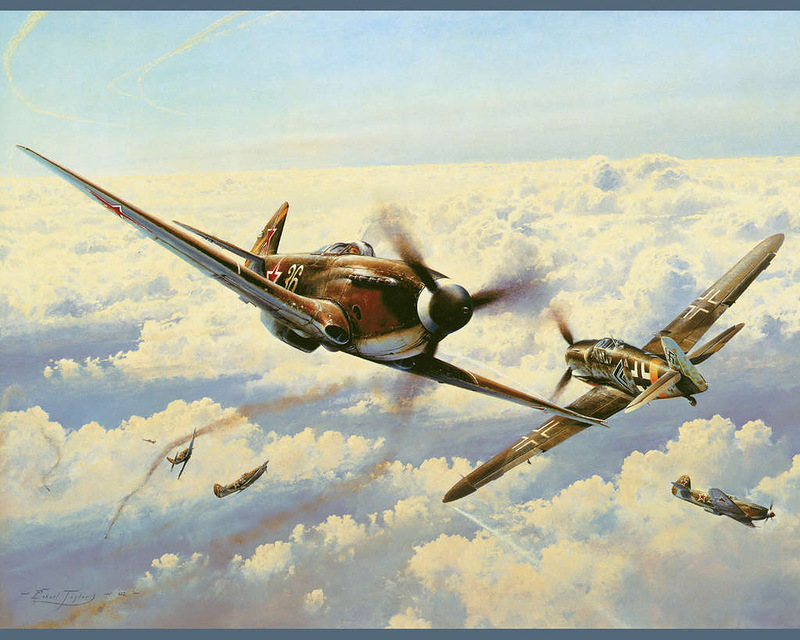 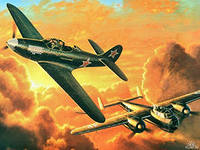 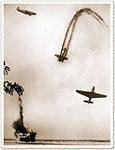 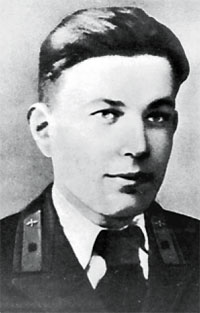 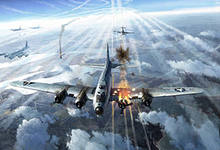 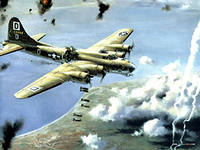 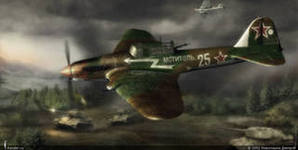 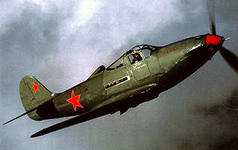 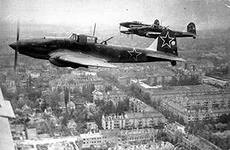 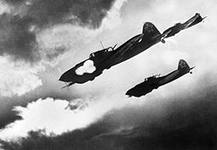 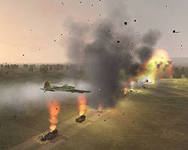 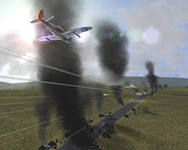 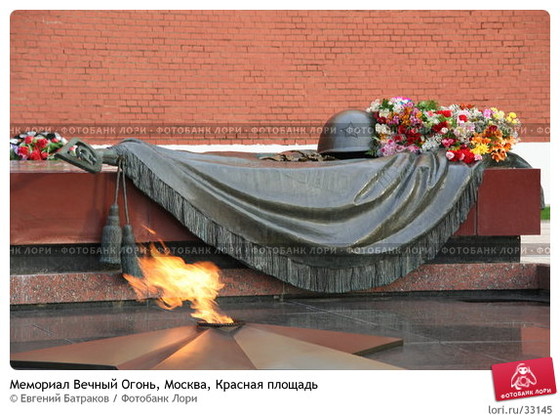 Музей Е.И.Пичугину в школе № 41
 г.Владимира.
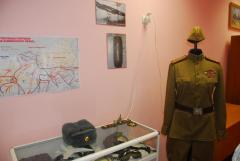 Мемориальная доска и памятник Пичугину Е.И. в г.Владимире
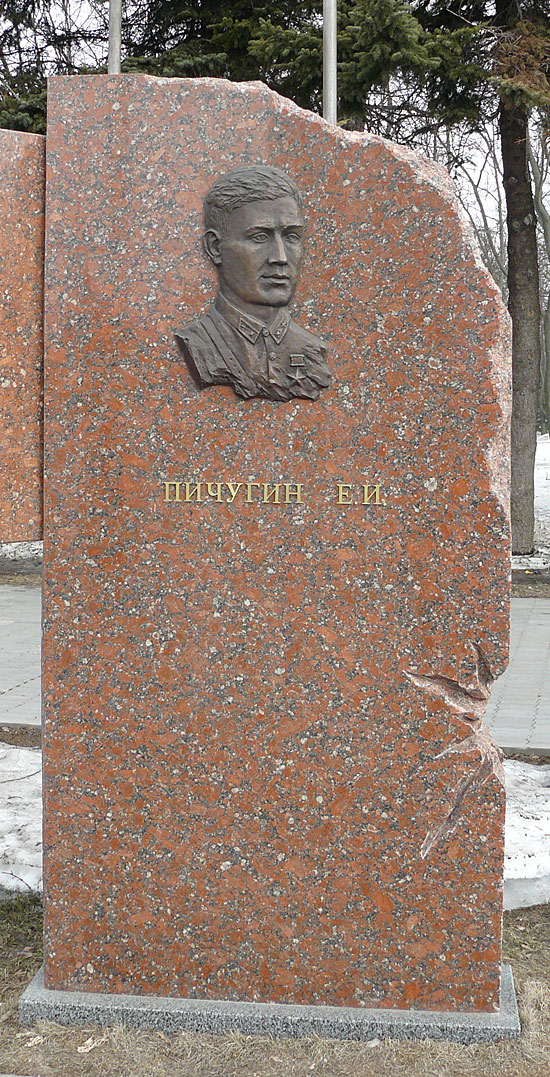 Люди! 
Покуда сердца стучаться, -
                 ПОМНИТЕ 
 Какою ценой завоевано счастье, -
Пожалуйста,
                      ПОМНИТЕ!!!
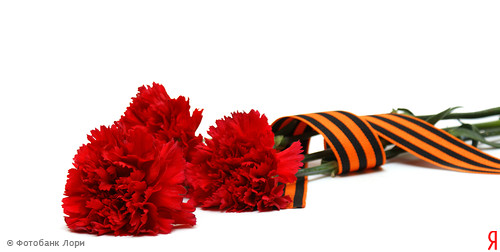